Fix the bugs in the following code
Download the code from js/date.html

Use the browser’s developer tools to help find the errors
Fixed code
JavaScript – Iteration
Learning objectives
Using Iteration
Loops
As we have seen in Python and elsewhere oops allow us to execute the same block of code multiple times without having to repeat the code.
As with Python we have definite (for) loops and indefinite (while) loops
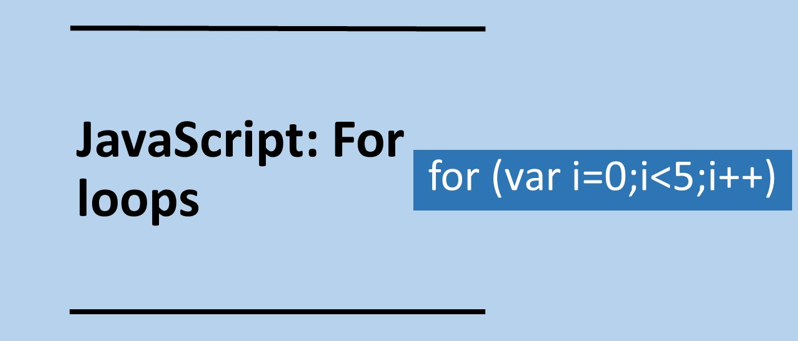 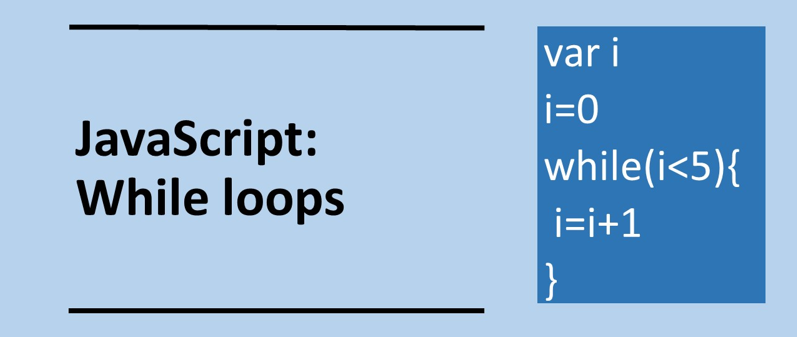 Loops – both the for and while output the same
forloop.js                             loop.html
for (var i = 0; i < 5; i++){ 
 document.write("Number: " + i + "<br>"); 
}
<html>
<body>
<script src=“forloop.js"></script>
</body
</html>
whileloop.js
<html>
<body>
<script src="whileloop.js"></script>
</body>
</html>
i=0;
while (i<5){
 document.write("Number: " + i + "<br>");
 i=i+1; 
}
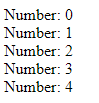 output
counter.html
<html>
<body>
<script>
var x=0; 
for (var i=0;i<5;i++){ 
 x=x+i; 
 document.write("Adder: " + x + "<br>"); 
}
</html>
</body>
</script>
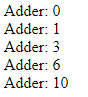 js/counter.html
for loop
Start                     End            Increment
for (var i = 0; i < 5; i++){ 
 statements; 
}
In pairs predict what the following code does
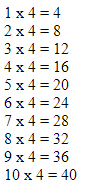 Download the code from js/timeTable.html
Run the code in the web browser. Does it do as you expected?
Things to Try
Add title to the top of the times table
Output the times table from 0 to 12
Output the 7 times table
Output all times tables from 1 to 12. Use a pair of nested for loops to achieve this
Replace the for loops with while loops
Guessing game
Write a program that generates a random whole number (integer) between 1 and 10 then asks the user to guess the number.
Allow the user to continue to enter guesses until the correct number is guessed.
Inform the player whether the guess is too high or too low.
Keeps count of the number of guesses.
Guessing game
<!DOCTYPE html>
<html>
<body>
<script>
var num = Math.floor(Math.random() * 10) +1;
alert("The computer has generated a random number between 1 and 10");
while(guess != num){
 var guess = parseInt(prompt("What is your guess?"));
 if (guess == num){
  alert("Great you Guessed!");}
 if (guess > num){
  alert("Too high guess again");}
 if (guess < num){
  alert("Too low guess again");}
}
</script>
</body>
</html>
Example solution:
js/guessing_game.html